Status of the JT-60SA Massive Gas Injection system
M. Dibon, S. Nakamura, G. Matsunaga, S. Davis, C. Sozzi
Acknowledgement: G. Giruzzi, Y. Kamada
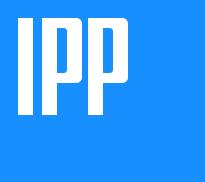 Outline
Current valve design

Gas preparation system

Vacuum feedthrough

Summary
M. Dibon | 7th WPSA  Project planning meeting | Budapest | 30 March - 3 April 2020 | Page 2
Current valve design
Kalrez seal
Injection volume
Ceramic valve stem
120V supply
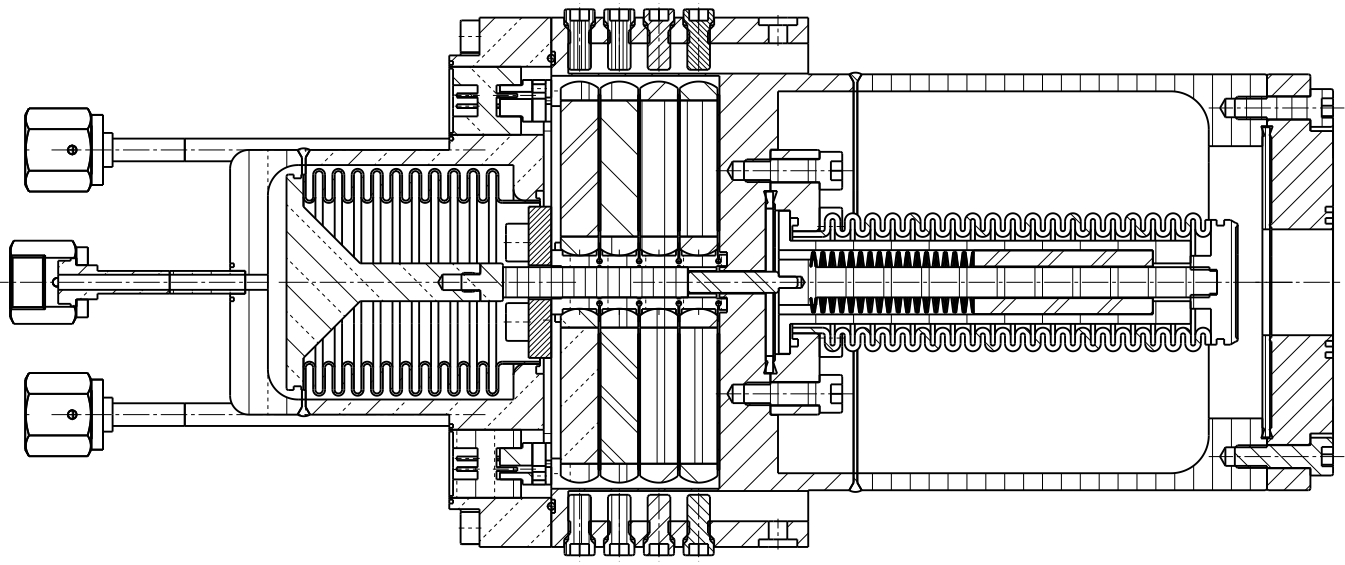 Gas supply
Air supply
Nozzle
Closure volume
120V supply
Piezostacks
Disc springs
Copper seal
M. Dibon | 7th WPSA  Project planning meeting | Budapest | 30 March - 3 April 2020 | Page 3
Current valve design
Valve properties
M. Dibon | 7th WPSA  Project planning meeting | Budapest | 30 March - 3 April 2020 | Page 4
Current valve design
Dye penetration test for bellows and pressure test samples at TÜV
No cracks found in welds
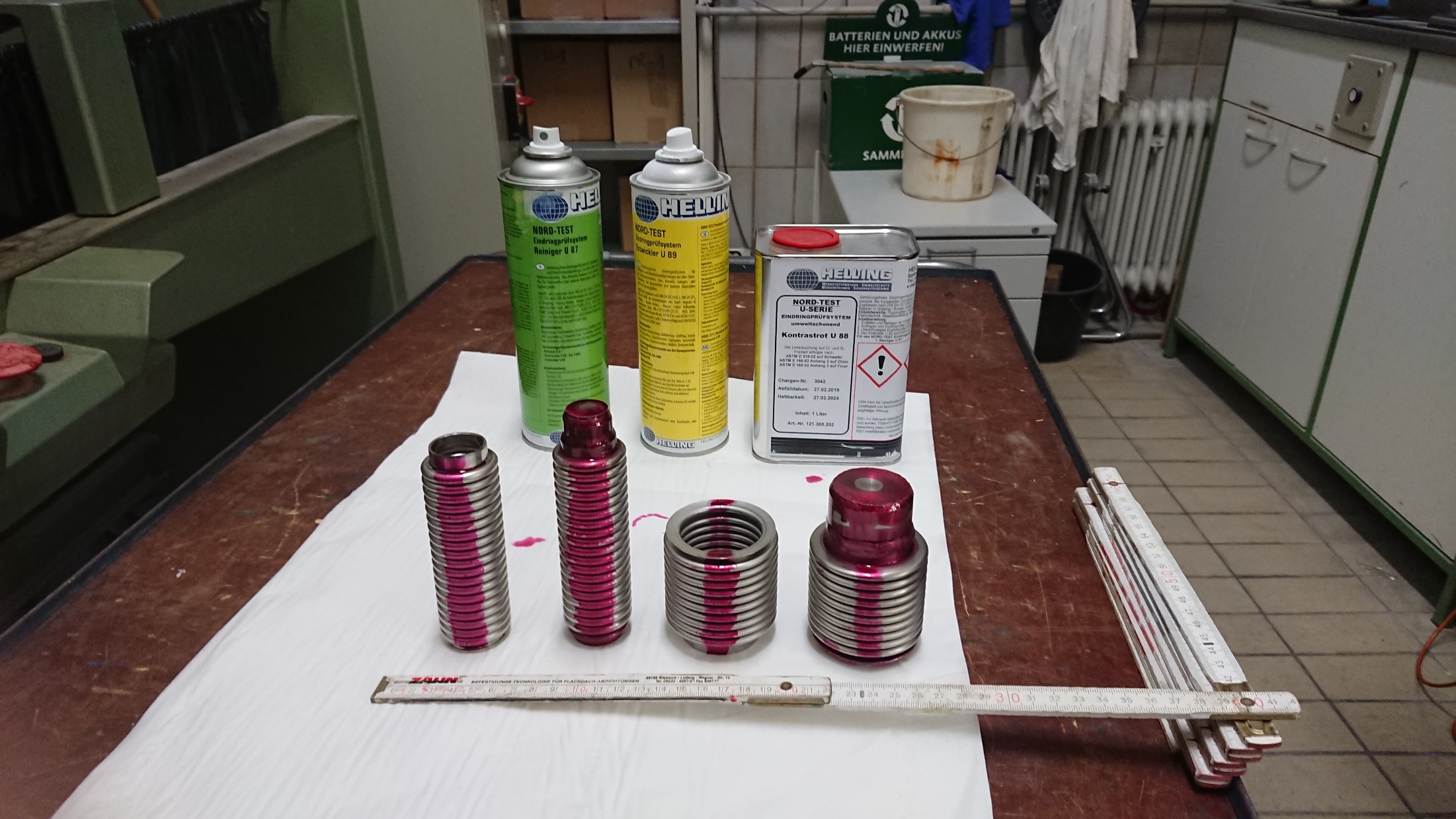 M. Dibon | 7th WPSA  Project planning meeting | Budapest | 30 March - 3 April 2020 | Page 5
Current valve design
4 times pressure test of bellows performed in Greifswald:
Front bellows: Ptest = 32.2 Mpa
Rear bellows: Ptest = 6.05 MPa
No damage found after pressure test
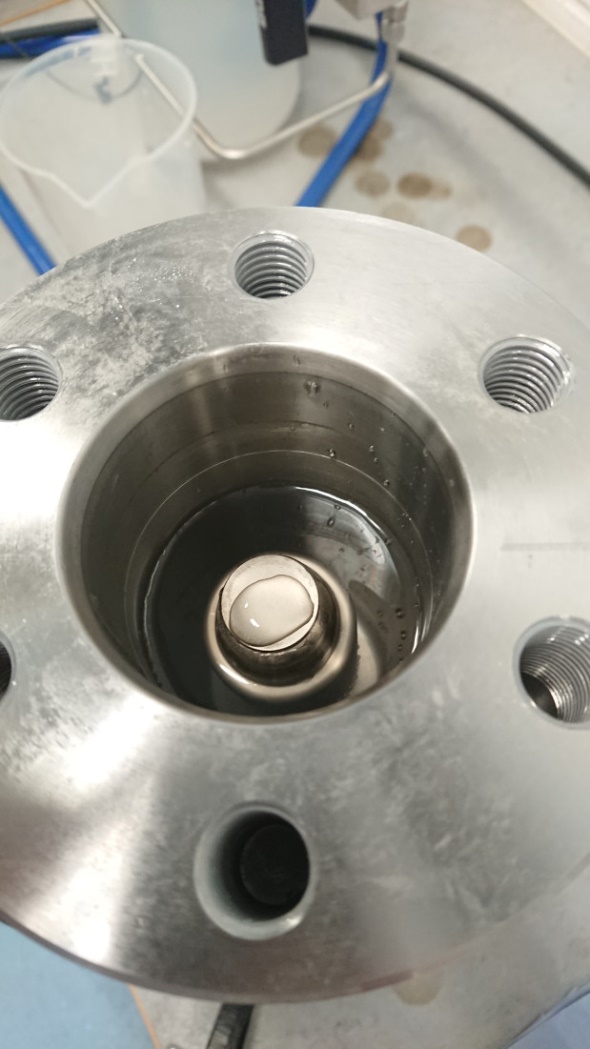 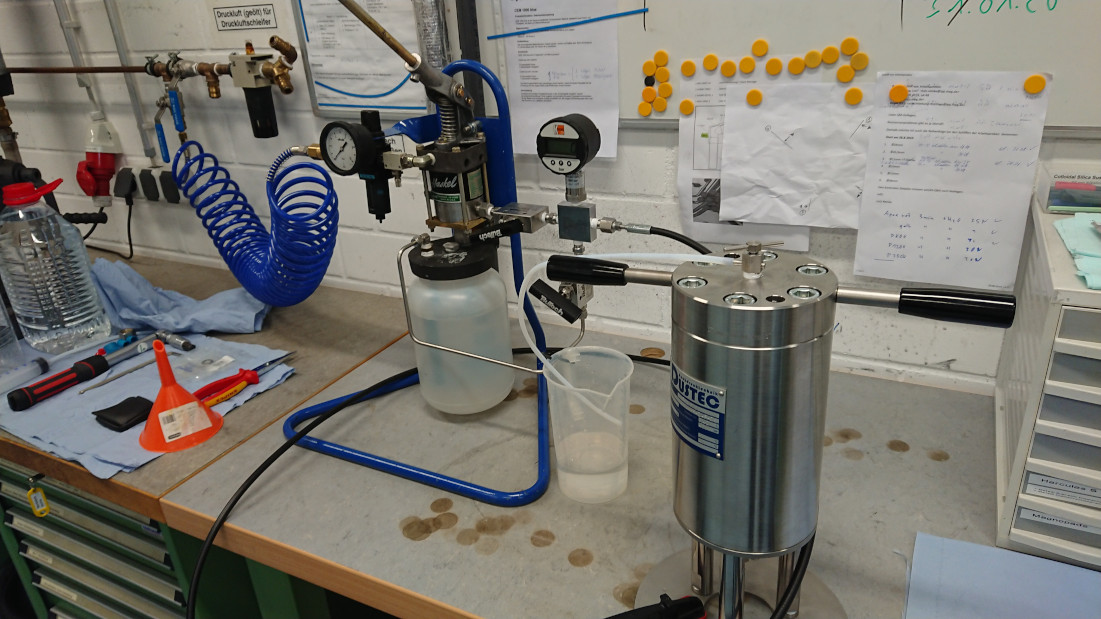 M. Dibon | 7th WPSA  Project planning meeting | Budapest | 30 March - 3 April 2020 | Page 6
Current valve design
Documents for application of the bellows to Ibaraki Prefecture sent to QST
Structural drawing of each bellows
Structural drawings of each test sample
Visual inspection certificate of the bellows and test samples before the test
IPP welder certificate
Material certificates for every bellows
Material certificates for each attachment of the test samples
Qualification of the welding procedure of the bellows 
	manufacturer
Test protocol of dye penetration test
Test protocol of the 4 times pressure test
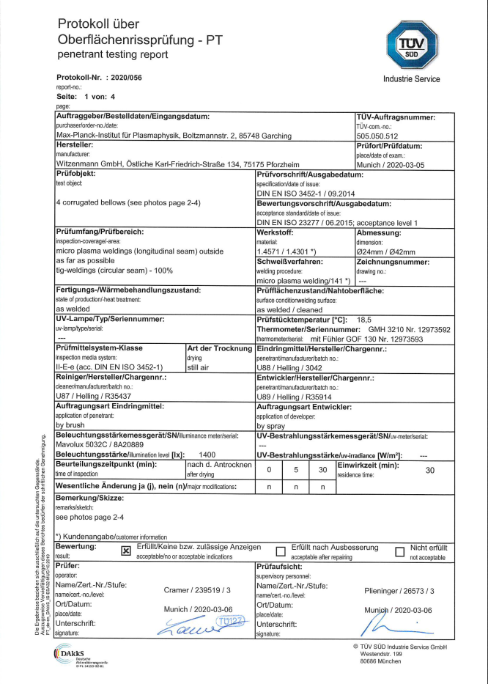 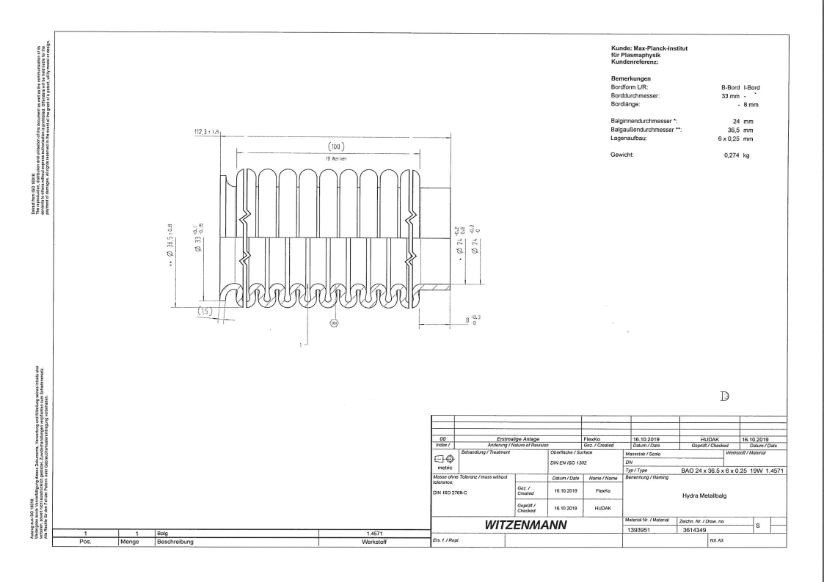 M. Dibon | 7th WPSA  Project planning meeting | Budapest | 30 March - 3 April 2020 | Page 7
Gas preparation system
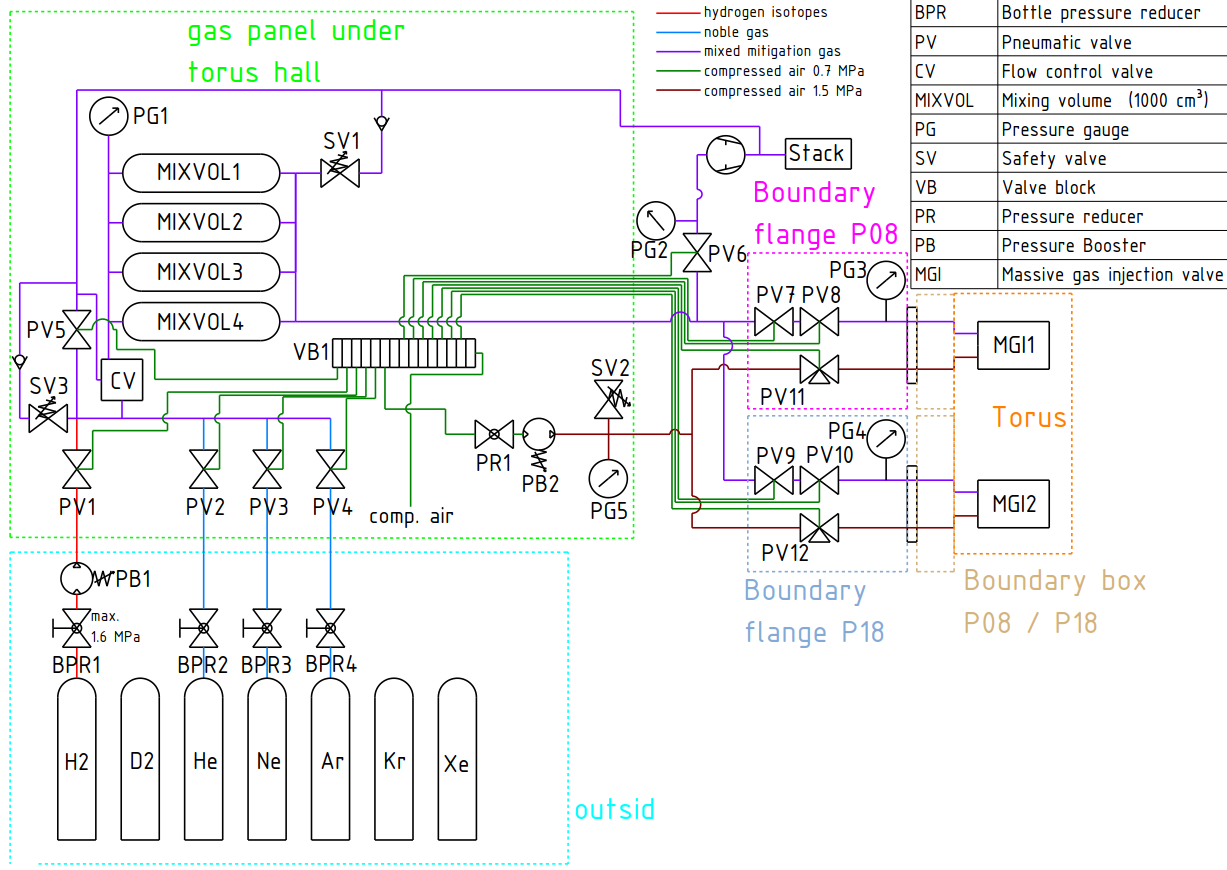 M. Dibon | 7th WPSA  Project planning meeting | Budapest | 30 March - 3 April 2020 | Page 8
Gas preparation system
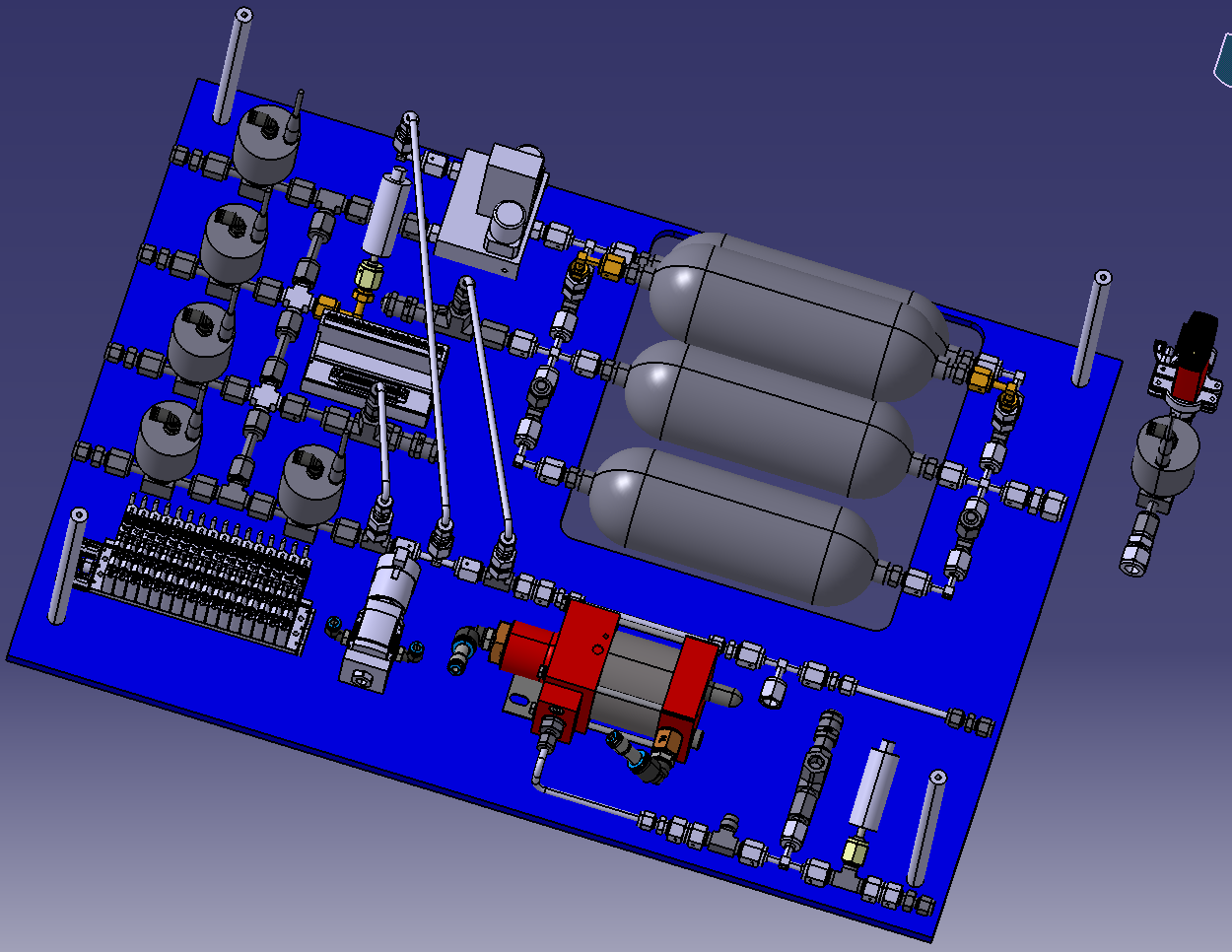 Introducing the EPC (Electronic pressure controller) for automated gas mixing

Check valves behind safety valves

Increased mixing volume due to shorter supply lines

Changed pressure gauges (original ones died at AUG)

Compressed air safety valve blows directly into pumping room
Pumping room radiation monitored
Air blow off into exhaust line not allowed (H2 in exhaust line)
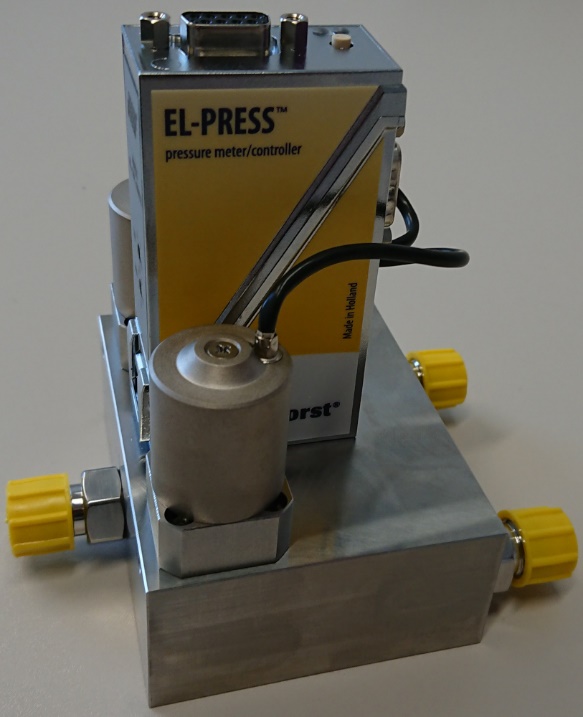 M. Dibon | 7th WPSA  Project planning meeting | Budapest | 30 March - 3 April 2020 | Page 9
Vacuum feedthrough
3 way valve in compressed air line for blow off into torus hall

Changed pressure gauge

PVC support to relieve stress from fittings
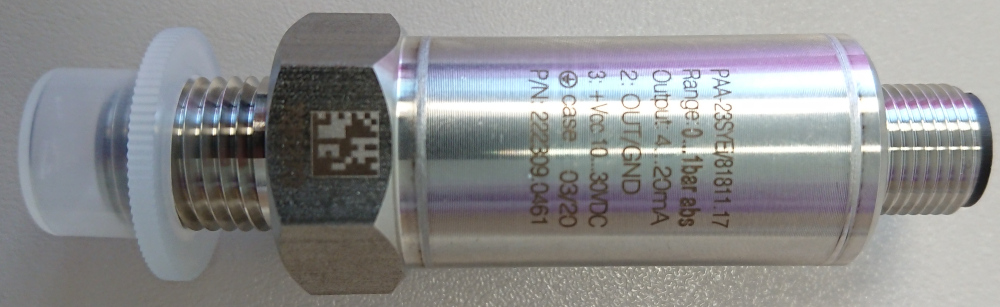 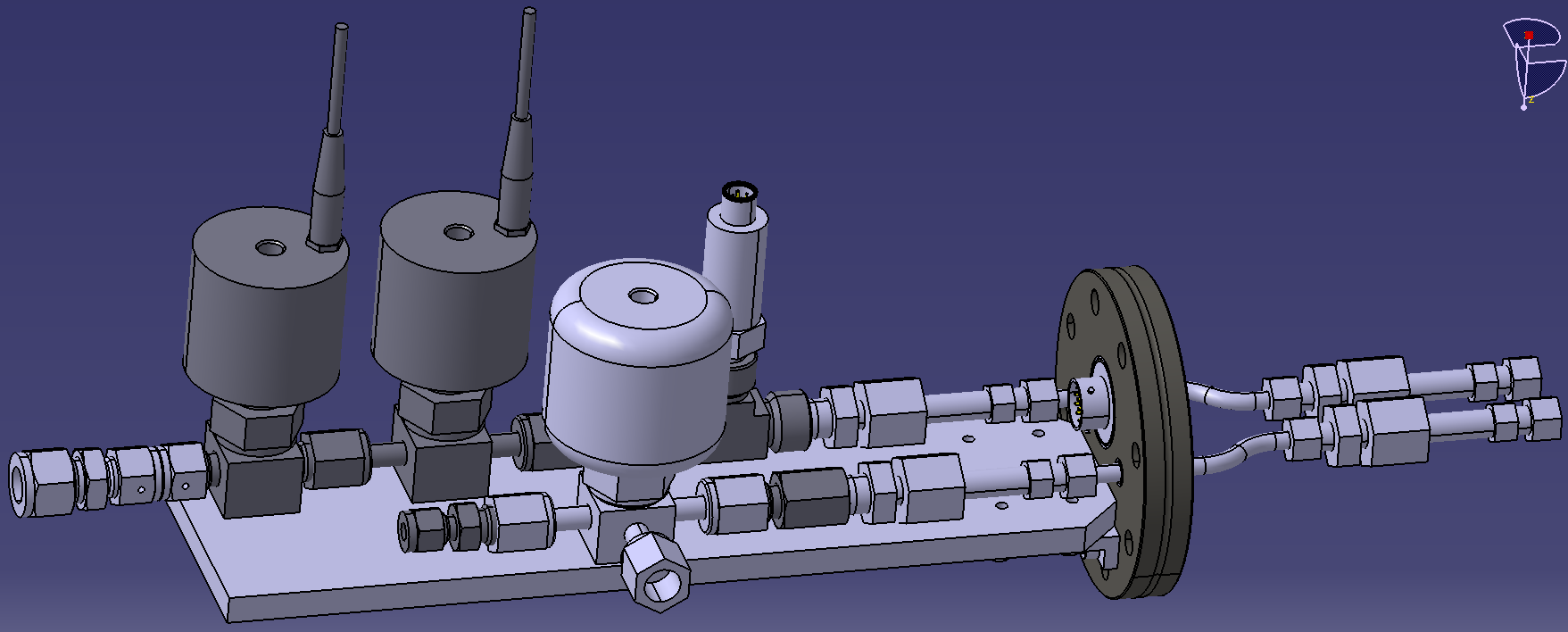 M. Dibon | 7th WPSA  Project planning meeting | Budapest | 30 March - 3 April 2020 | Page 10
Summary
MGI valve design finished, manufacturing drawings ready and checked by F4E

Pressure test and dye penetration tests of bellows successful

Gas preparation system modified for better automation and safety

Feedthrough flange modified for better structural integrity

MGI valve now under investigation by Ibaraki Prefecture

New gas panel and feedthrough flange under consideration by QST
M. Dibon | 7th WPSA  Project planning meeting | Budapest | 30 March - 3 April 2020 | Page 11